Parking Lot Counts
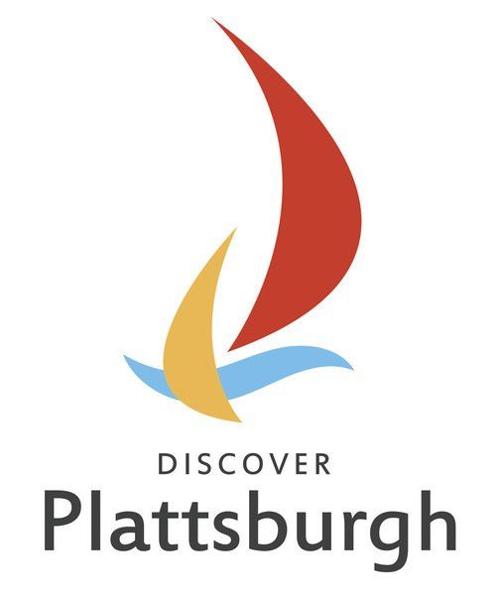 Purpose of Parking Counts
The purpose of these recent parking counts is to better understand the parking utilization across the 4 main City owned parking lots.
Durkee Street Parking Lot
Broad Street Parking Lot
Court Street Parking Lot
City Hall Place Parking Lot
Carl Walker Parking Study
Peak Occupancy of City Lots
85% - Noon (Not Including Bridge St. Lot)
55% - Evenings
Margaret and Court – 100%
Durkee St. – 86%
Can Usually Find A Space in Durkee St. Lot
http://www.cityofplattsburgh.com/586/Downtown-Parking
Recent Parking Lot Counts
Weekday Counts have been between April 22nd – May 10th
So far 46 Weekday Parking Lot Counts
Lowest and Highest Measured Utilization
Average City Parking Lot Usage Per Hour
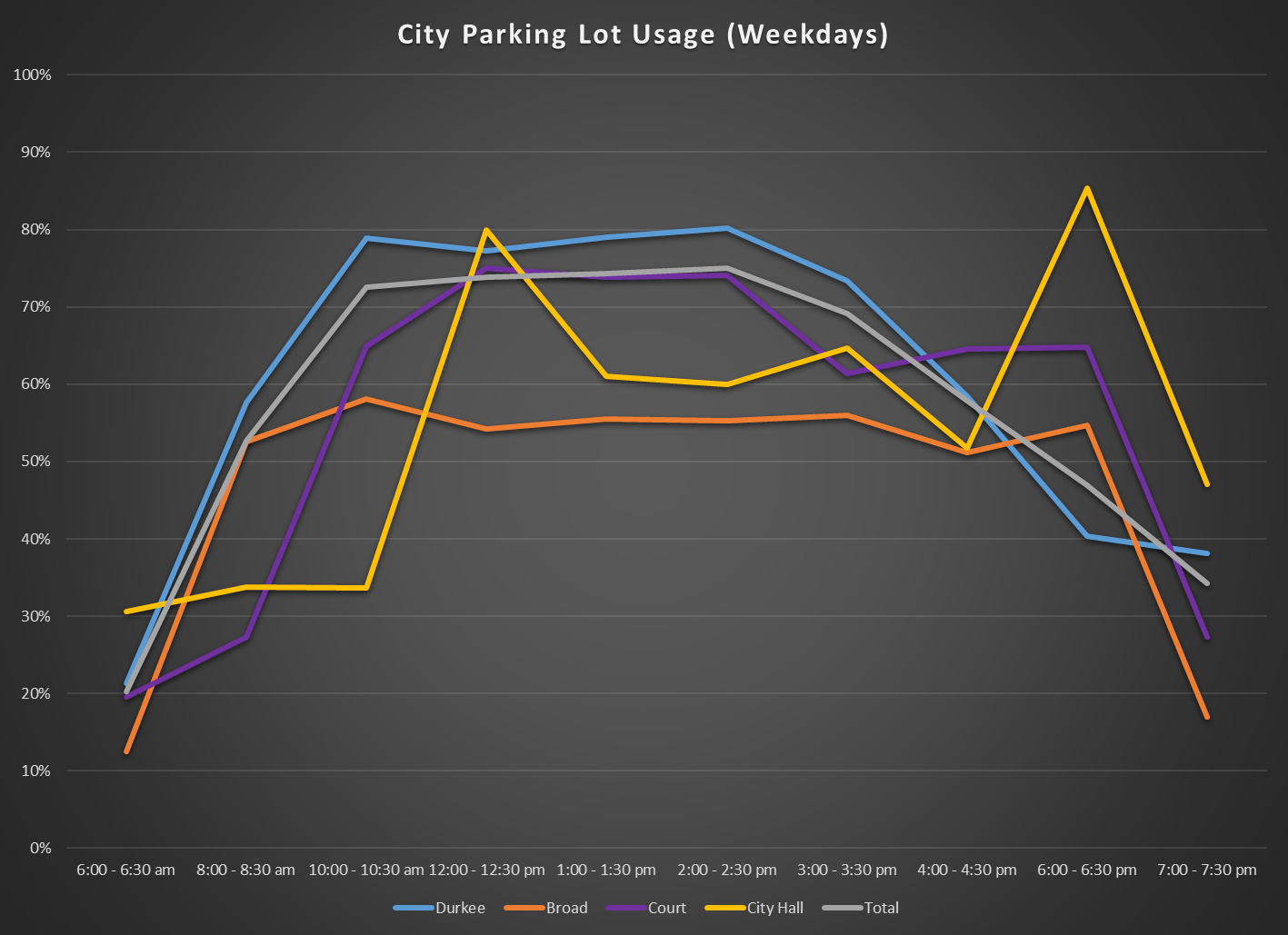 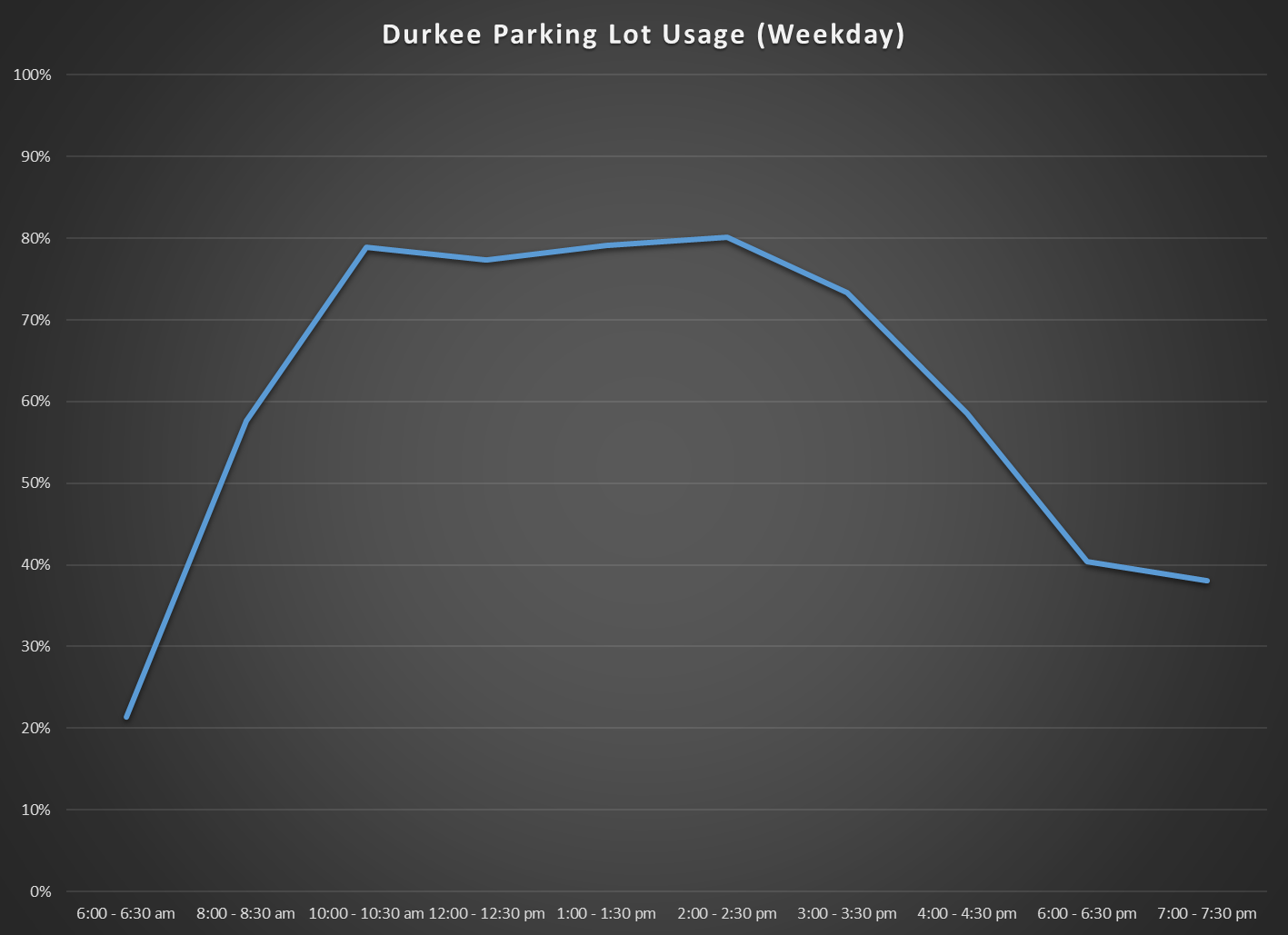 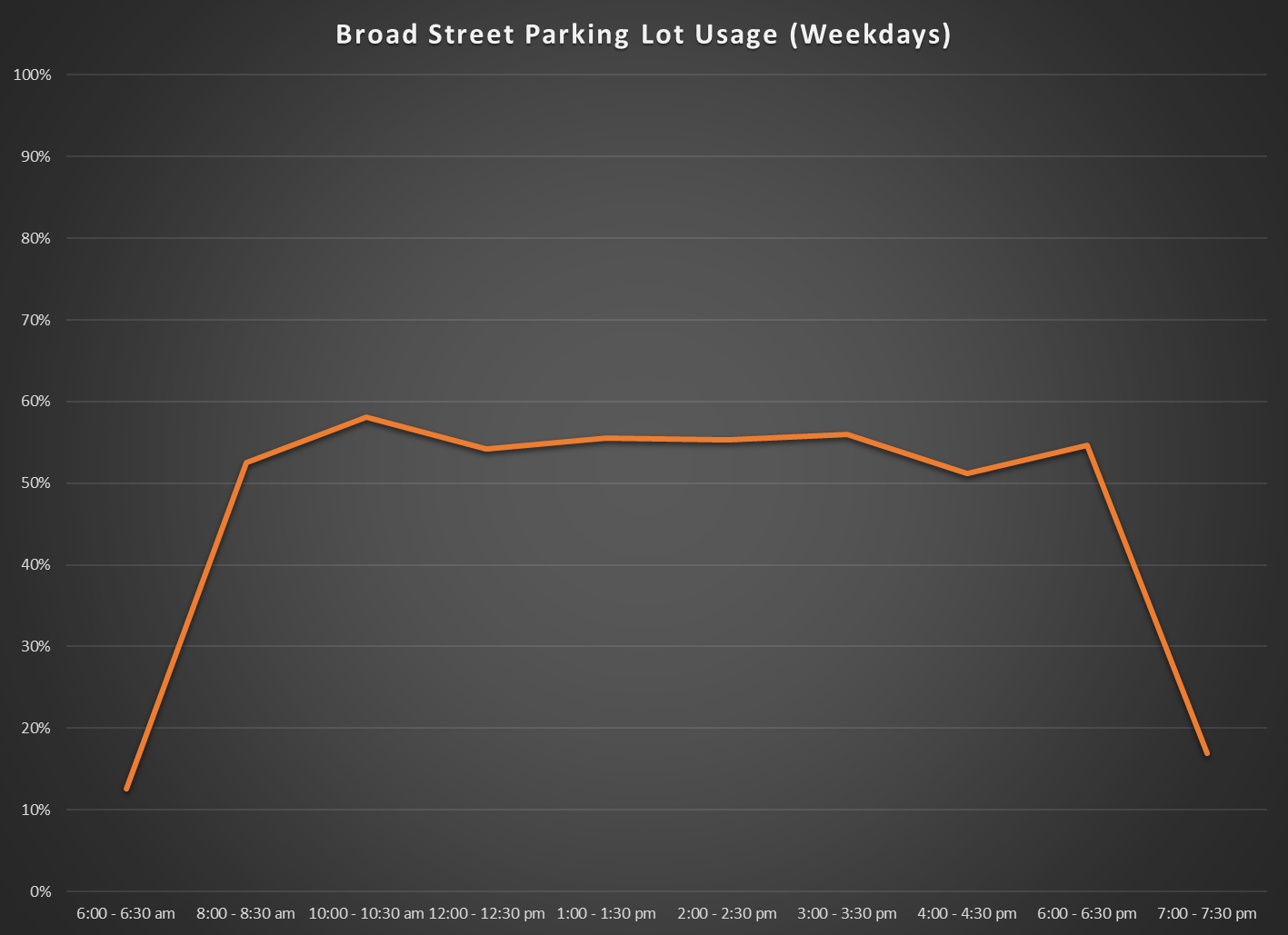 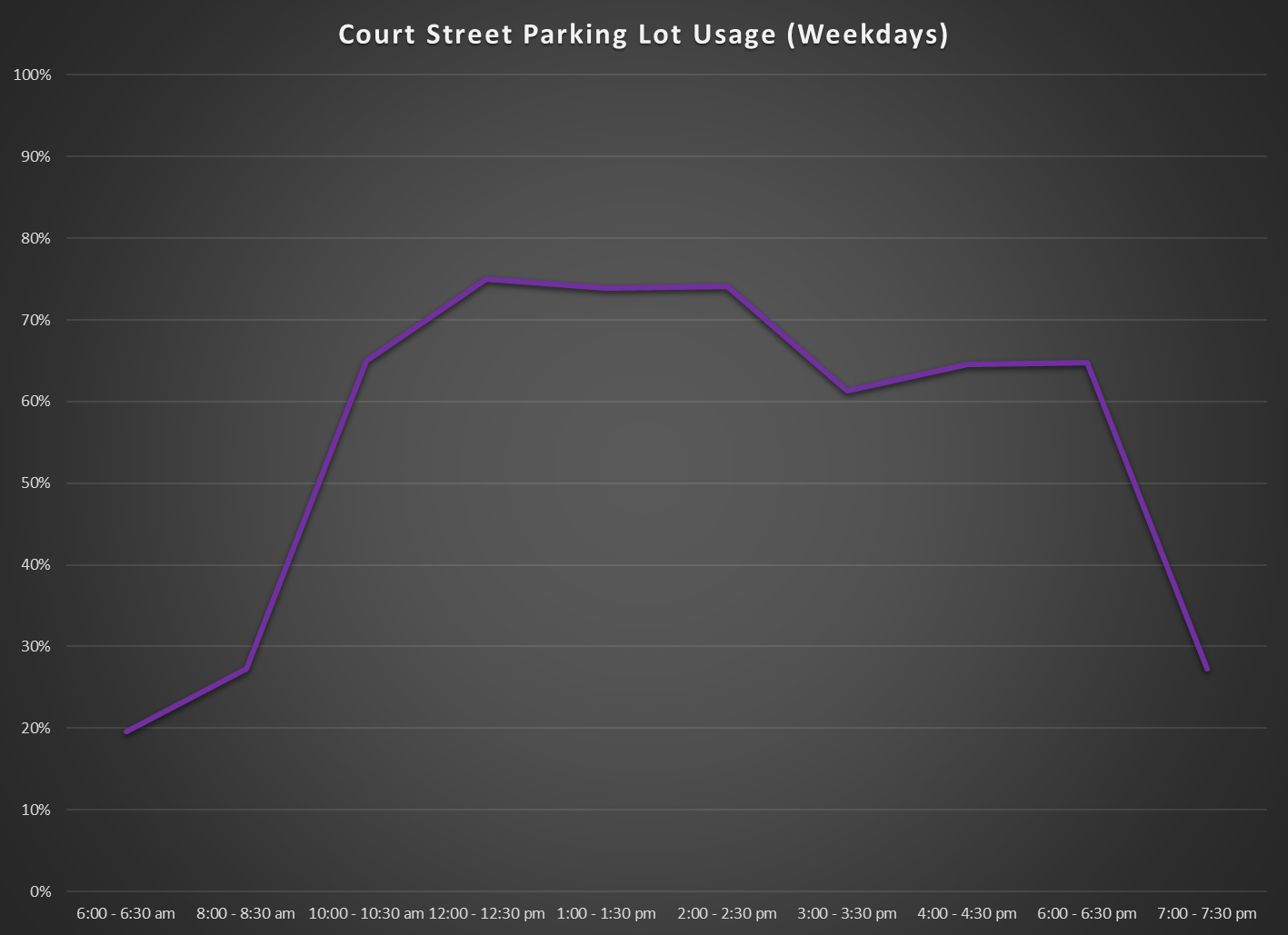 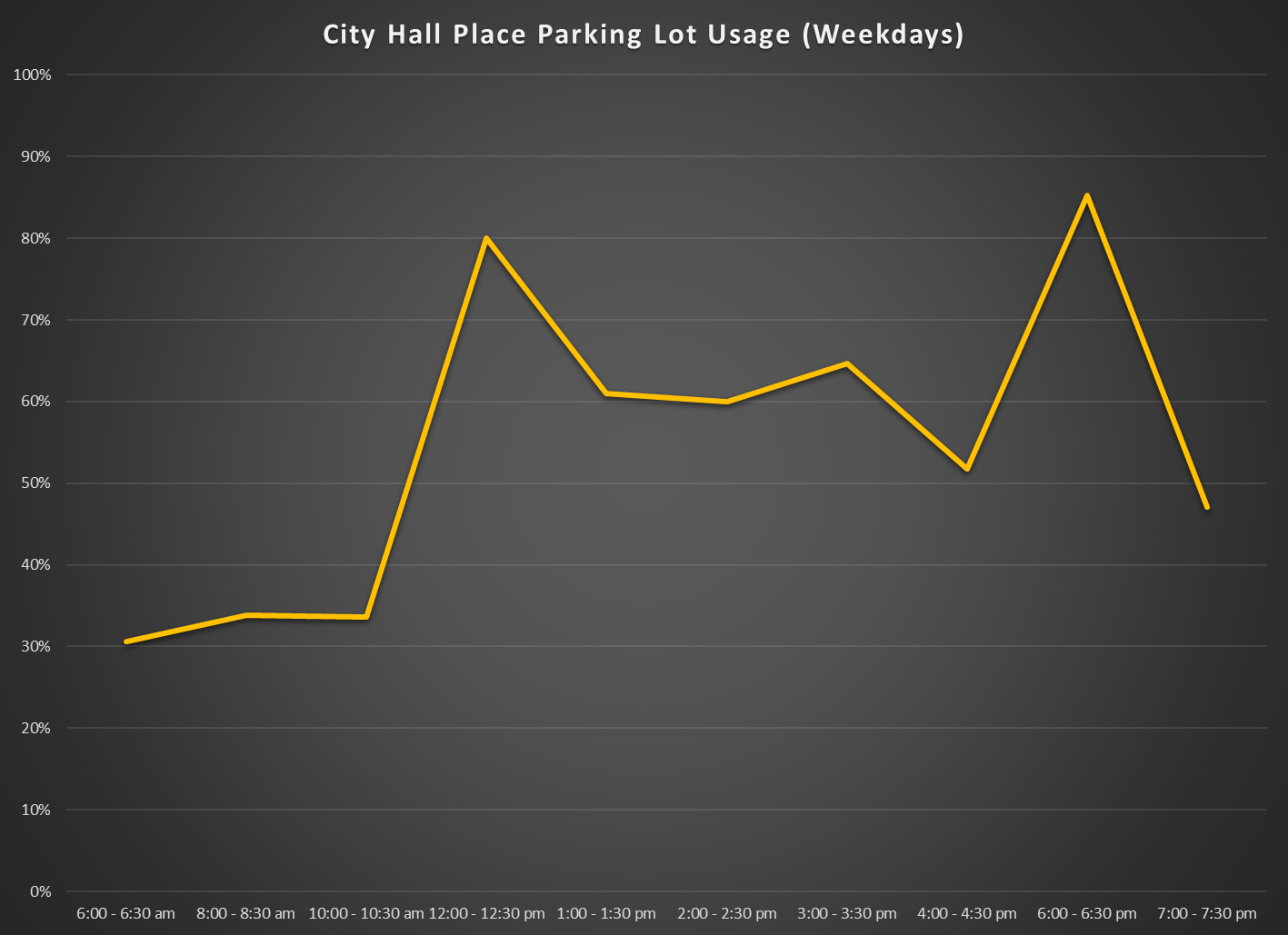 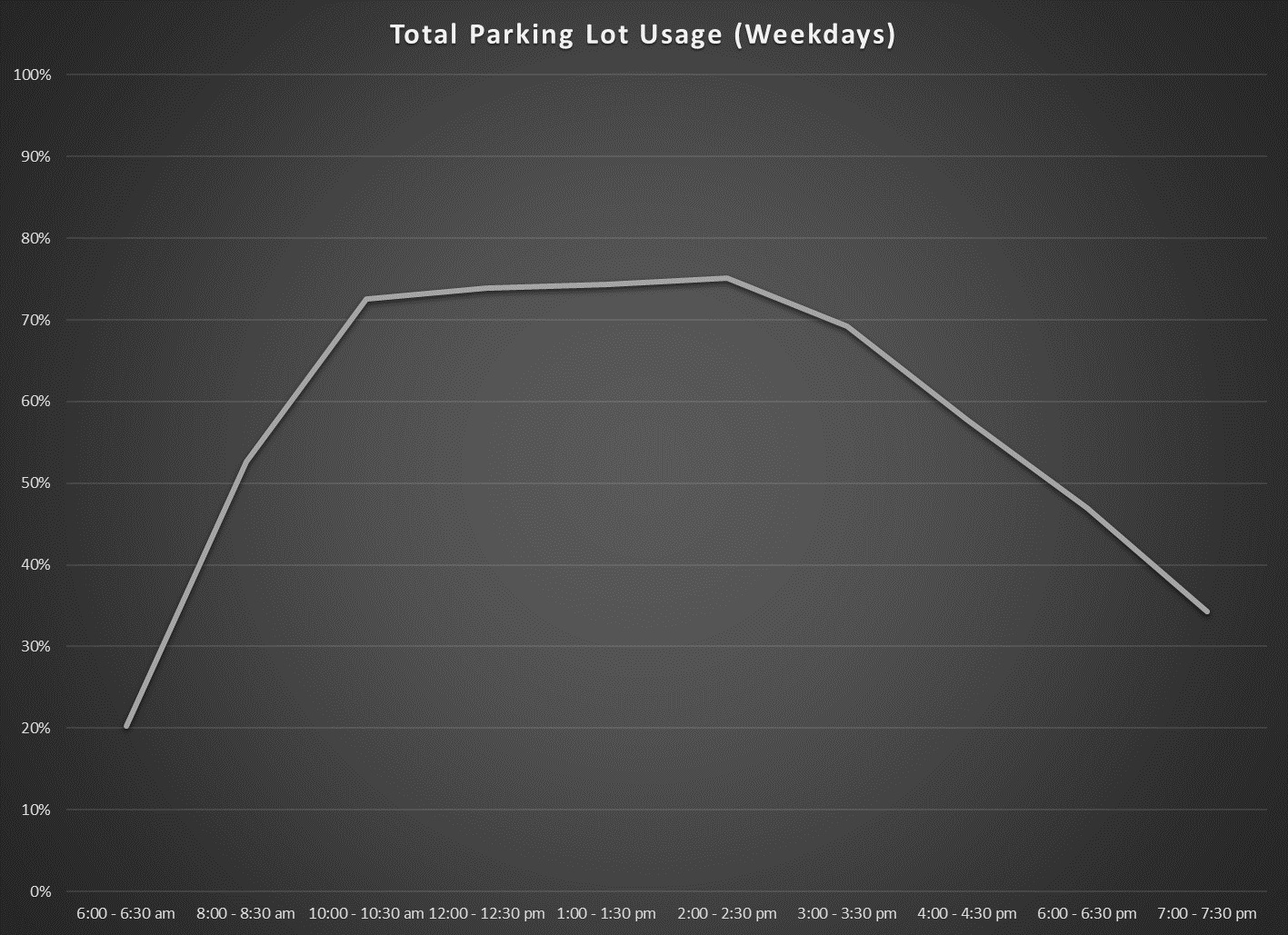 Next Steps
Continue Parking Lot Counts during the Weekdays
Increase Evening Parking Counts
Increase Weekend Parking Counts
Work on a system for On-Street parking counts